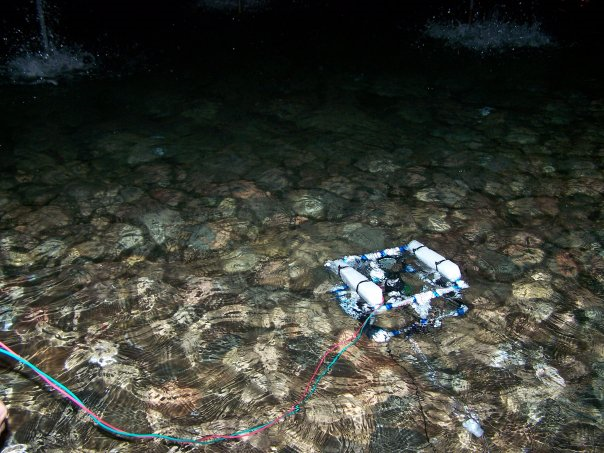 Systems Engineering of the ASU/NASA Space Grant Robotics Team
By: Michael Veto
Mentor: Phil Christensen
Mars Space Flight Facility
NASA Space Grant Symposium, April 18, 2009
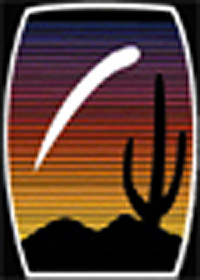 Objectives
Learn how to implement Systems Engineering
Provide students hands-on engineering and scientific inquiry 
Promote science and technology to young students
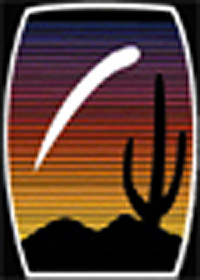 Methods: Developing Team Projects
Foul stench of a dead cat under Moeur Building
Need an initial project for the robotics team
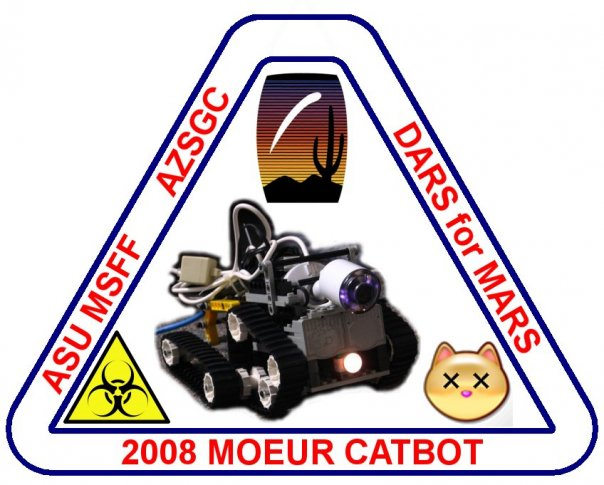 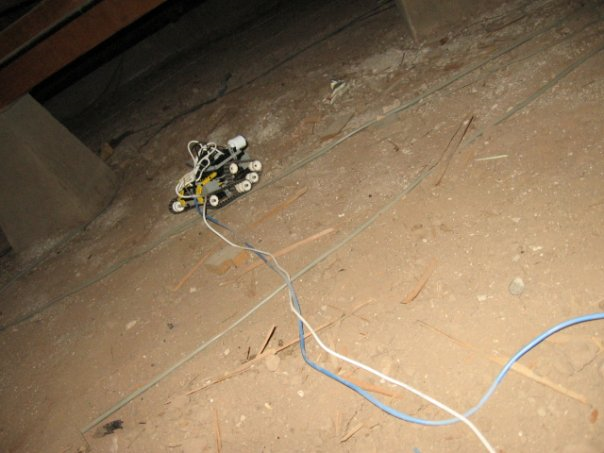 Methods: Developing Team Projects
Underwater Robot
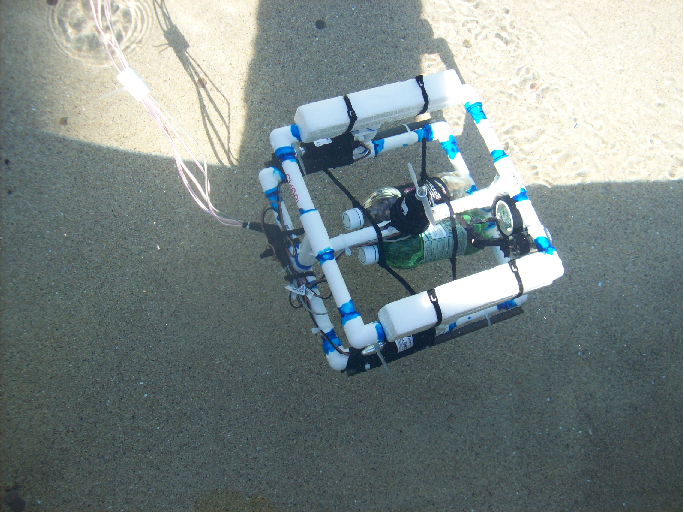 Subsystems
Frame Design
Propulsion
Controller
Robotic Arm
Lights and Cameras
Sensors
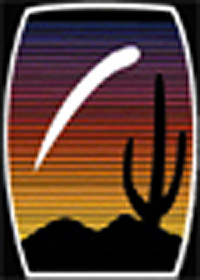 Methods: Develop Team Budget
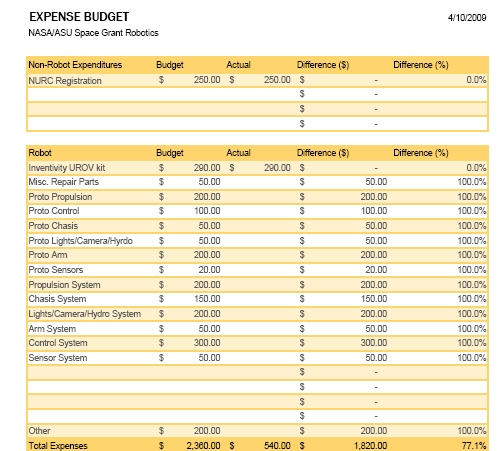 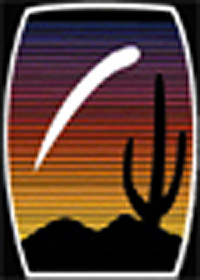 Methods: Testing Design and Conducting Science
National Underwater Robotics Competition
 Marine Advanced Technology Education Competition
Underwater Sensing in local lakes
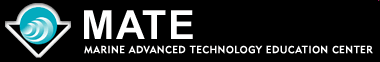 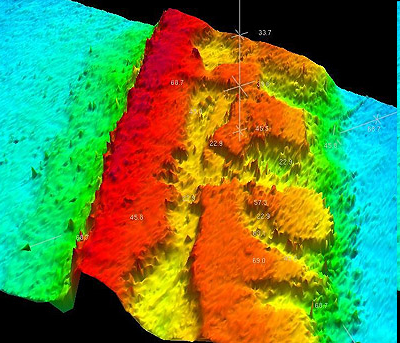 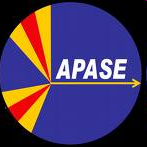 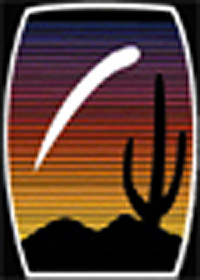 Methods: Students Learn New Skills and Techniques
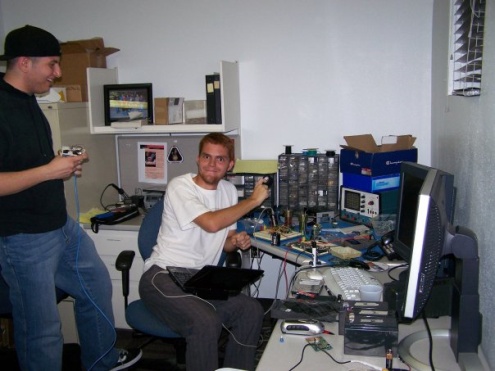 Design of    Electrical Systems
Soldering
Programming of robot
Design of Mechanical Systems
Machine Work
-Mill
-Lathe
Systems Integration
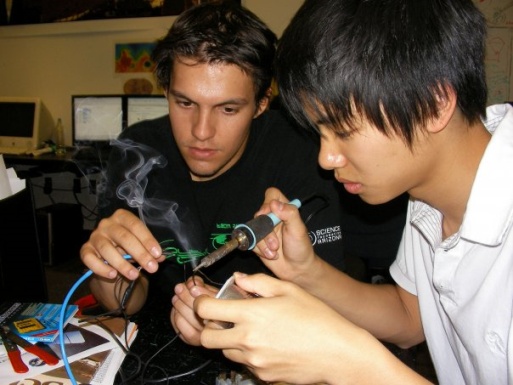 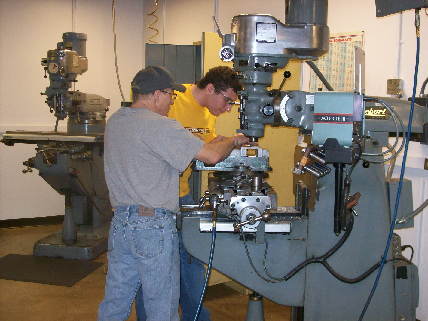 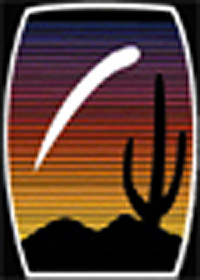 Methods: Outreach
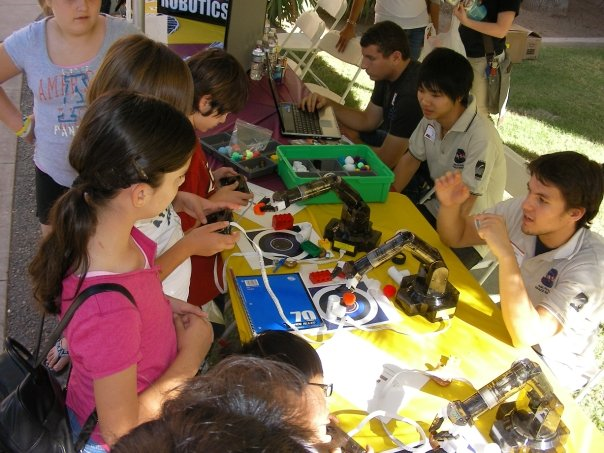 Work with students at on-campus events
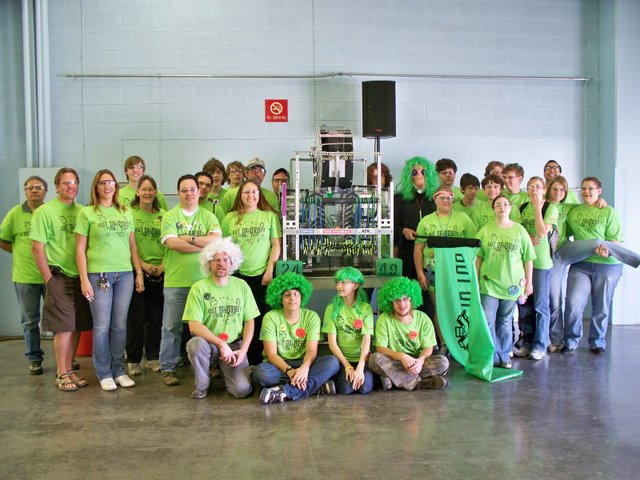 Mentor High School robotics teams
Results
Upcoming competitions in June
Sub-systems
 Nearing completion 
Soon to be integrated
New skills have been learned
9 students completed shop training
15 students learning 3D modeling
Over 200 hours to outreach
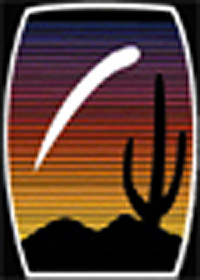 Implications and Future Research
Systems Engineering learned through experience
Cooperative hands-on project
development of new skills and 
implementation of course knowledge
 Next Year
freshman encouraged to participate 
team will work on new challenge
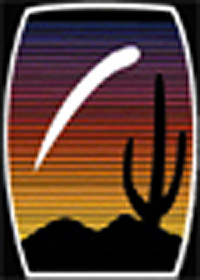 Team Members
Sean Marshall
Alex Kafka
Mark Garrision
Andy Britton
Katherine Forsberg
Colin Ho
Amy Kaczmarowski
Emily McBryan
Nick Piacentine
Aishwarya Stanley
Maggie Sucky
Paul Touma
Robert Wagner
Mohamed Abdullah
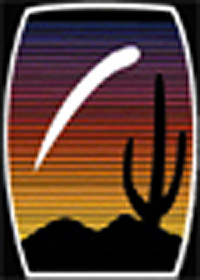 Acknowledgements
Mentor
Dr. Phil Christensen
Assisting Mentors
Shea Ferring
Mark White
Tom Sharp
Space Grant Office
Candace Jackson
Danielle Pies
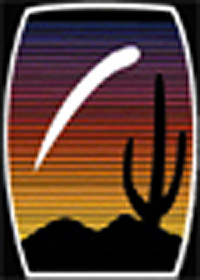